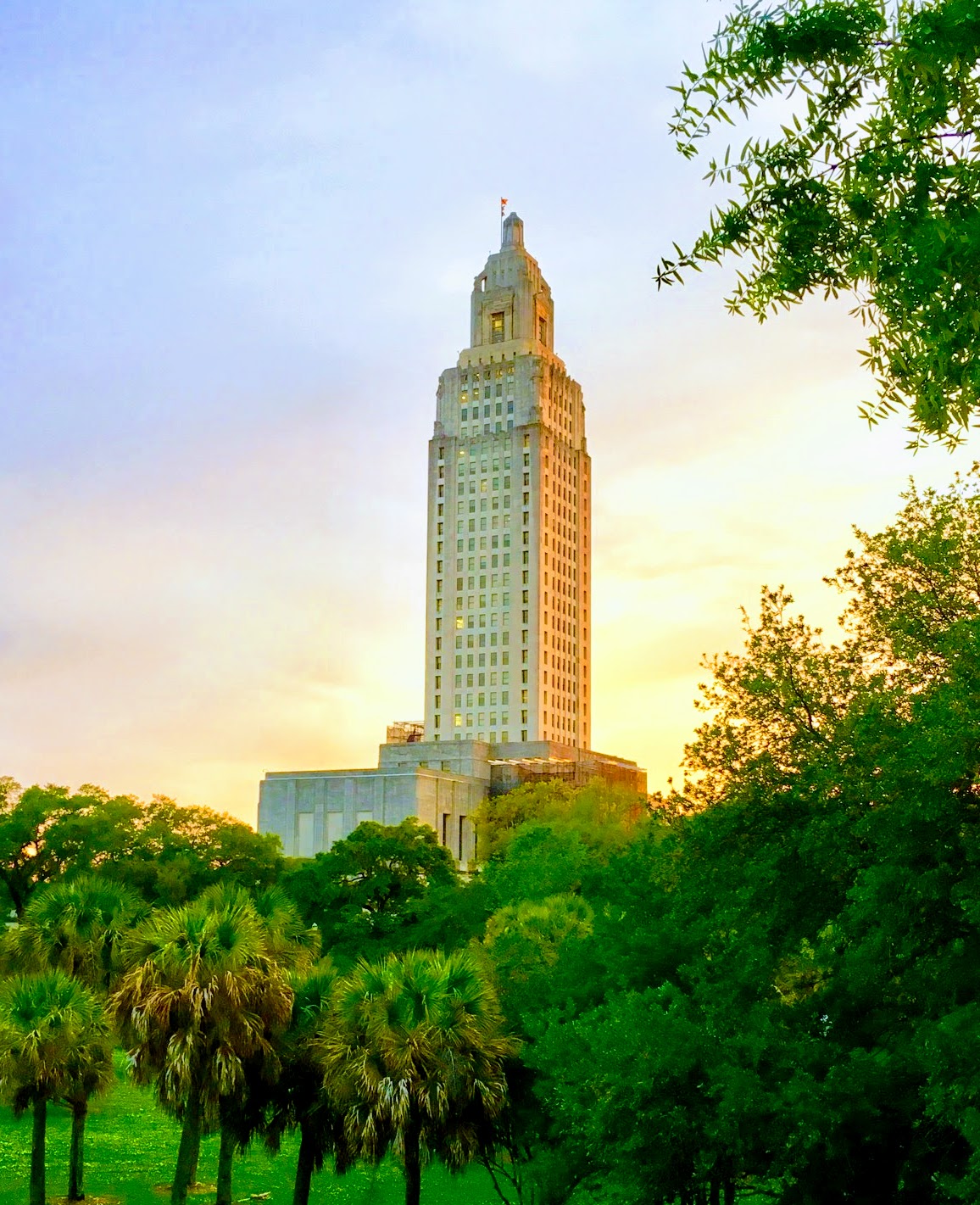 Louisiana Senate 
Finance Committee
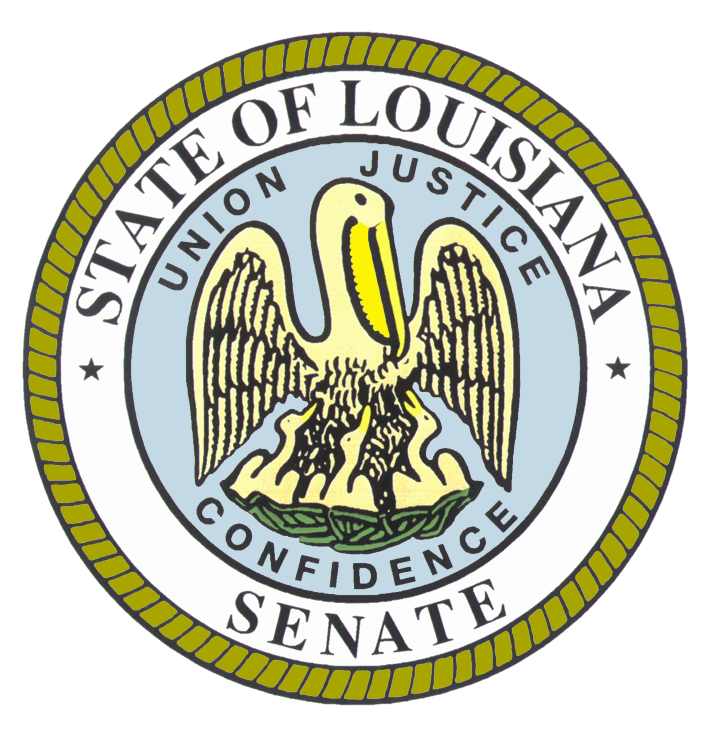 FY26 Executive Budget


14 – Louisiana Workforce Commission
March 2025
Senator Cameron Henry, President
Senator Glen Womack, Chairman
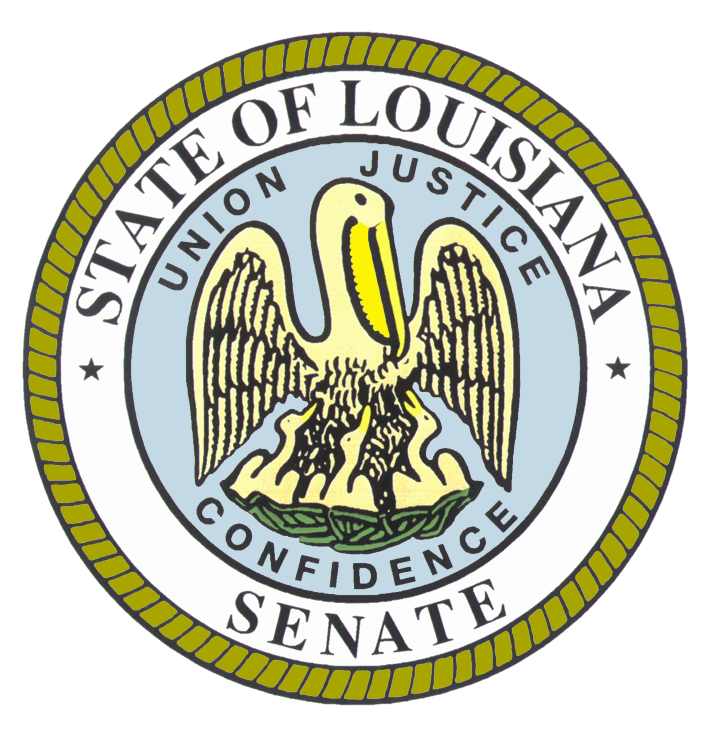 FY26 Recommended Budget 
Schedule 14 — Workforce Commission Agencies
Departmental mission — “The mission of the Louisiana Workforce Commission (LWC) is utilizing state, federal, and private resources to provide the training, employment, assistance, and regulatory services to increase employment, and to promote workplace safety and expanded employment opportunities in the State of Louisiana in a climate favorable to business, workers, and job seekers.”
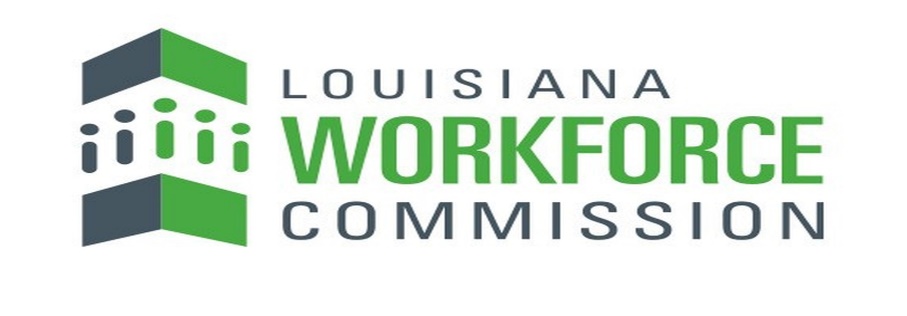 2
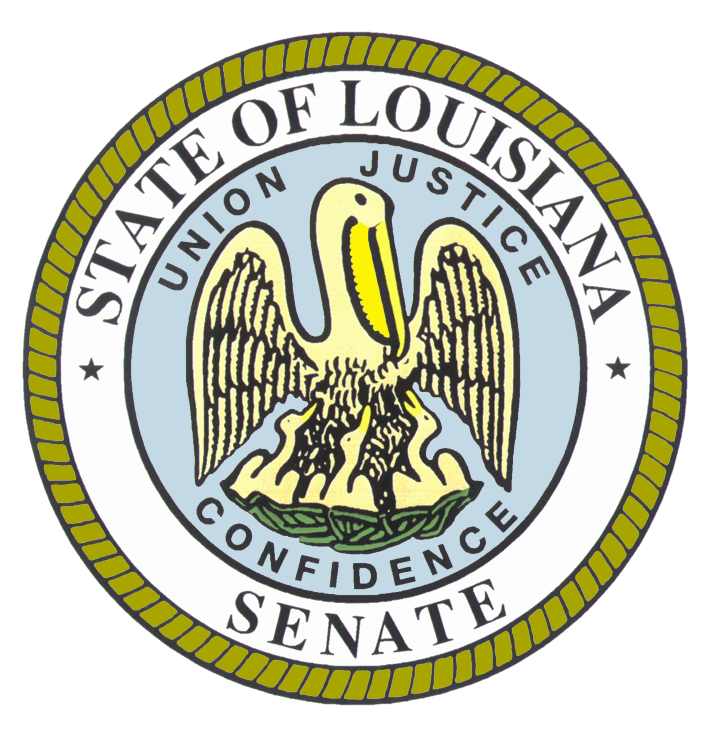 FY26 Recommended Budget 
Schedule 14 — Workforce Commission Agencies
Provides employment, training services, supportive services, including vocational rehabilitation and other employment related services, to businesses and job seekers; administers and enforces state worker protection statutes and regulations.
Provides timely and accurate labor market information, and provides information technology solutions to the Louisiana Workforce Commission, its customers and stakeholders.
Administers the employer taxes and benefits associated with the Unemployment Insurance Trust Fund (UITF).
Provides leadership and management of all departmental programs, communicates departmental direction, ensures the quality of services provided.
Develops, promotes and implements the policies and mandates, and provides technical and administrative support necessary to fulfill the vision and mission of the Louisiana Workforce Commission in serving its customers.
Secretary
Management and Finance
Workforce Development/Occupational Information Services
Unemployment Insurance Administration
3
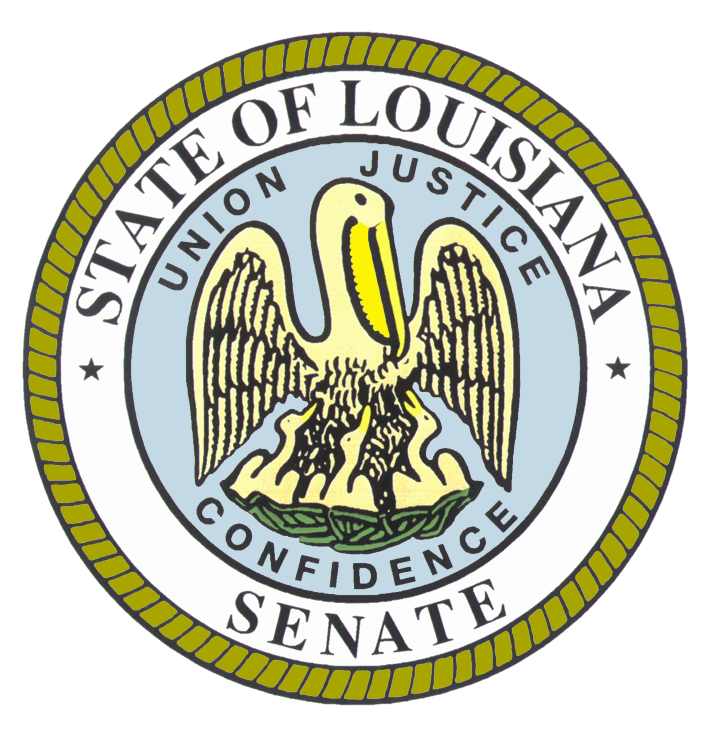 FY26 Recommended Budget 
Schedule 14 — Workforce Commission Agencies
Establishes standards of payment, utilizes and reviews injured worker claims, and receives, processes, hears and resolves legal actions; educates workforce in adopting comprehensive safety and health policies, practices and procedures; collects fees.
Provides timely and accurate labor market information, and provides information technology solutions to the Louisiana Workforce Commission, its customers and stakeholders.
Workers Compensation Administration
2nd Injury Board
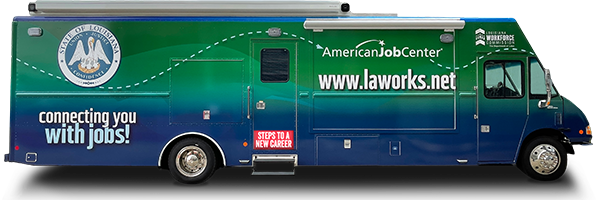 4
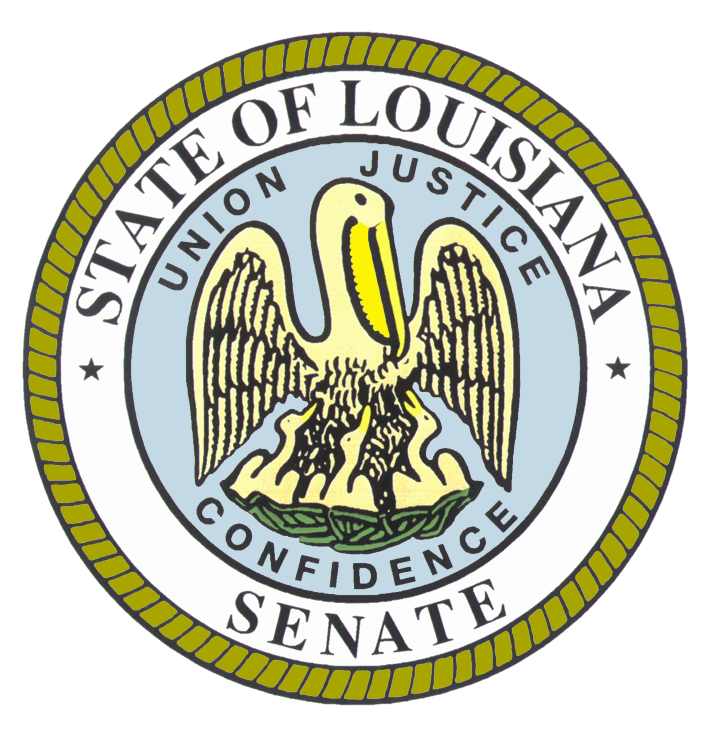 Louisiana Workforce Commission
Changes in Funding since FY18
$312.8
$304.3
$301.1
$300.1
$301.1
$296.5
$266.7
$259.8
$248.0
$232.6
5
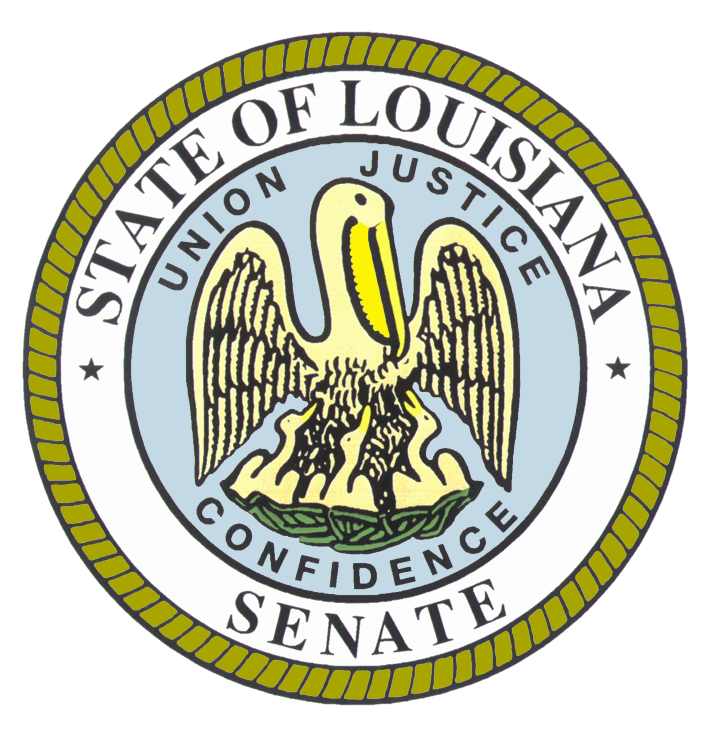 Significant Budget Adjustments Recommended for FY26
Statewide Adjustments to LWC’s Budget
6
Workforce Commission
Non-Statewide Adjustments for FY26
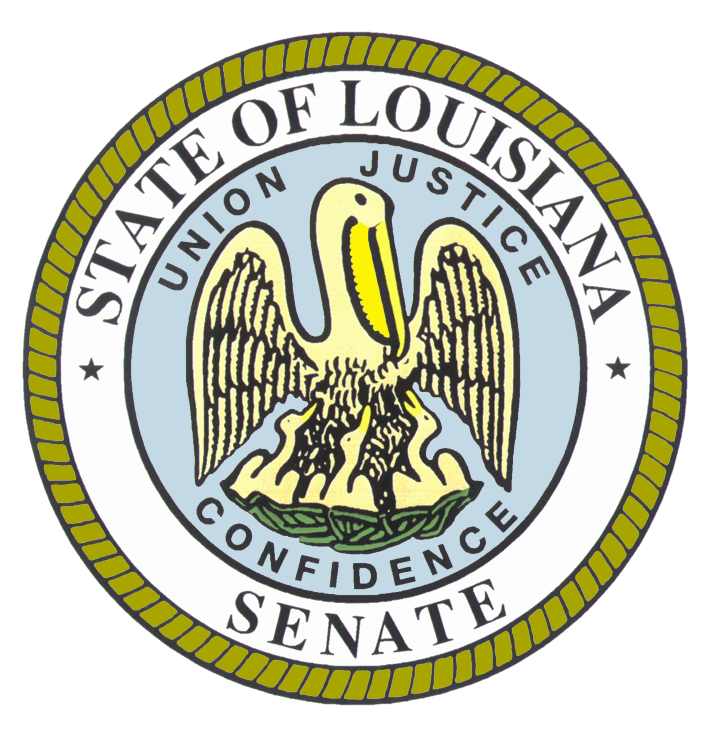 7
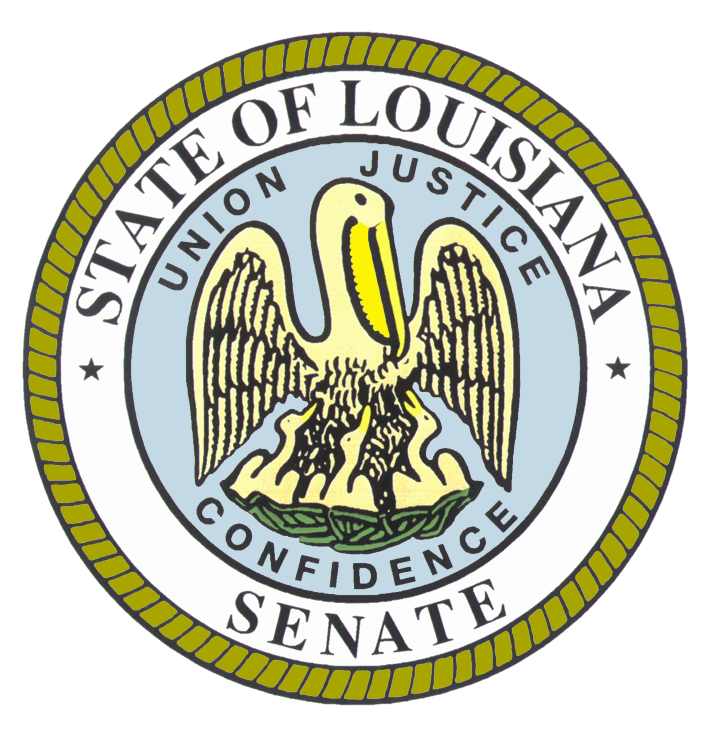 Workforce Commission
FY26 Recommended Means of Finance
Non-SGF funding sources for the Louisiana Workforce Commission include Interagency Transfers, Fees and Self-generated Revenues, Statutory Dedications, and Federal Funds. 

Interagency Transfers are derived from DCFS for the Jobs for America’s Graduates Program. 

Statutory Dedications, which make up thirty-seven percent of the department’s budget, are derived from:
Workers’ Compensation 2nd Injury Fund
Incumbent Worker Training Account
Office of Workers’ Compensation Administration Fund 
Employment Security Administration Account
Penalty and Interest Account
Blind Vendors Trust Fund

Federal Funds, which make up fifty-six percent of the department’s funding, are derived from Employment Security Grants, Workforce Innovations and Opportunity Act (WIOA), Community Service Block Grants, and the Employment and Training Grants.
8
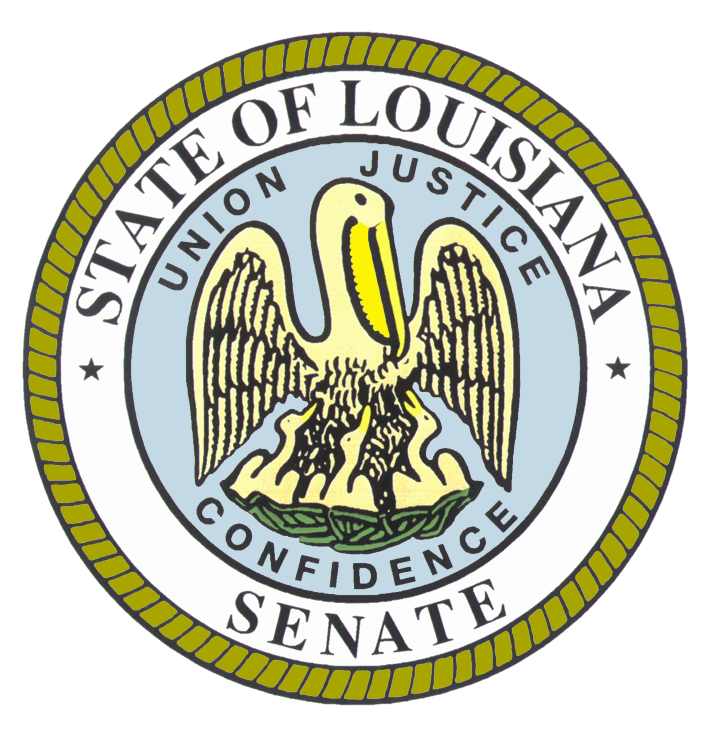 Workforce Commission Dedicated Funds
FY24, FY25, and FY26
$115.2 million in Statutory Dedications is recommended for the Louisiana Workforce Commission’s FY26 budget.  

The Workers’ Compensation 2nd Injury Fund, the largest  source of Statutory Dedications for the Department, is a fund which reimburses self-insured employers or, if insured, their insurance carriers for part of the workers’ compensation costs in certain instances when an employee with a pre-existing permanent partial disability is injured on the job.
9
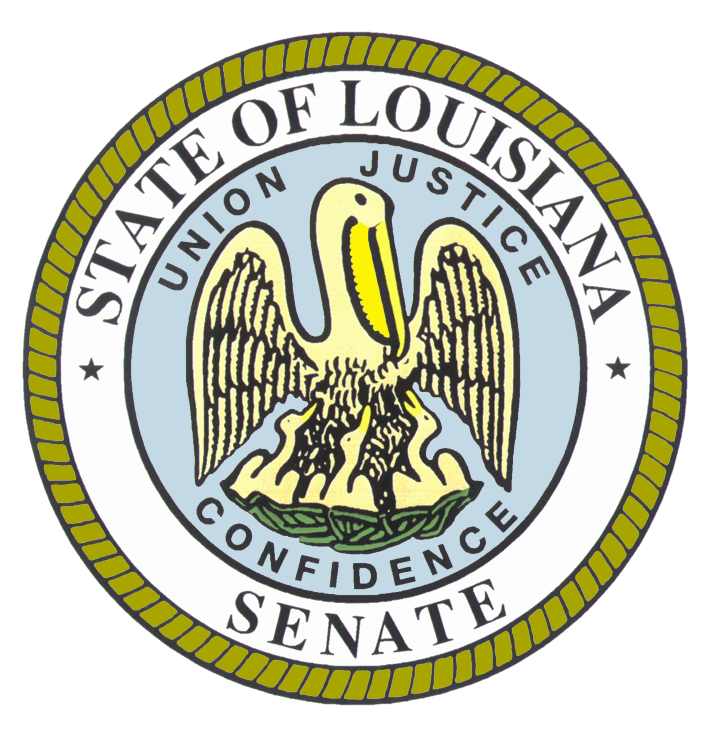 Louisiana Workforce Commission
FY25 Enacted vs. FY26 Recommended Means of Finance by Agency
The FY26 Recommended Budget for LWC is a decrease of ($990,495) from the FY25 Enacted Budget. This equates to 0.3 percent decrease. 

Statutory Dedications showed an increase of $395,941 and Federal Funds decreased by ($636,436). State General Fund increased by $750,000, Interagency Transfers decreased by ($1.5 million) and Fees and Self-generated Revenues saw no change from FY25 Enacted to FY26 Recommended budget.
10
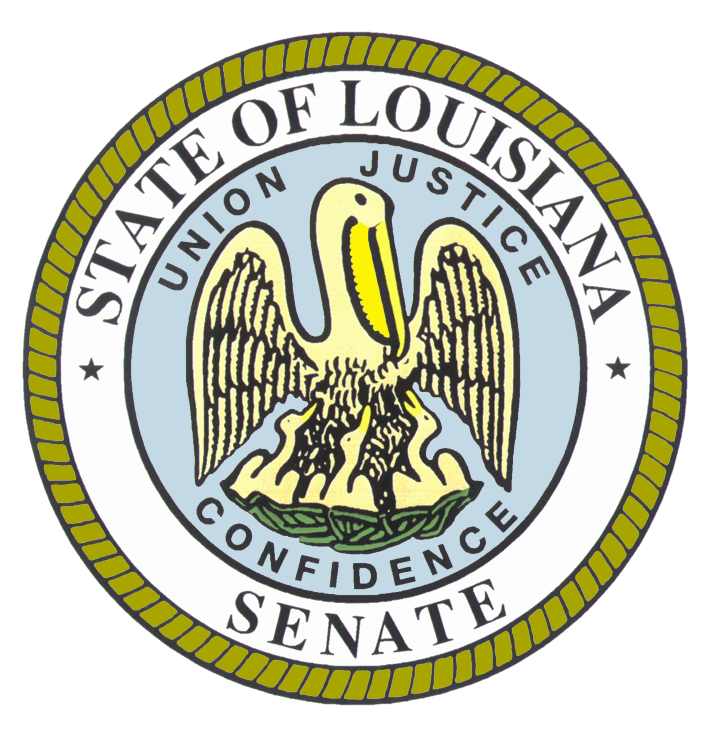 Categorical Expenditures
Examples of Categories
Departments expend funding in the five major categories listed below.
Personal Services
Salaries – Regular, overtime, and termination pay for Classified and Unclassified personnel.
Other Compensation – Wages, student labor, compensation for board members and/or board of trustees, evening instruction, university instructors, etc.
Related Benefits – Retirement contributions, post-retirement contributions/benefits, FICA tax, Medicare tax, group insurance contributions, compensated absences, other related benefits, taxable fringe benefits, etc.

Total Operating Expenses
Travel – In-state and Out-of-state, including meal reimbursement.
Operating Services – Advertising, printing, insurance, maintenance, rentals, data processing, internet costs, dues and subscriptions, mail delivery, telephones, data lines, vehicle tracking and telematics, utilities, depreciation, amortization, banking services, credit card fees, etc.
Supplies – office supplies and equipment, computers, clothing and uniforms, medical, pharmaceutical, food, automotive, repair and maintenance, software, etc.

Professional Services – Accounting, auditing, management consulting, engineering, architectural, legal, medical and dental, veterinary, information technology, etc.

Total Other Charges
Other Charges – Aid to school boards, local government, etc.; public assistance; miscellaneous charges; judgments, fines, and penalties; interest on judgments; punitive/compensatory damages; OC personal services, operating expenses, professional services; contract attorney expenses; recoupments; furlough; contractual services; interest expense; claim payments; commercial group insurance; reinsurance; loans issued; disbursements; etc.
Debt Service – Principal, interest, related charges, reserve requirement, amortization, and bond premiums.  
Interagency Transfer Line-Item Expenditure – Any expenses paid for with Interagency Transfers – from commodities and services to equipment.

Acquisitions and Major Repairs
Acquisitions – Land; buildings; automobiles; aircraft; accessories; equipment; software; hardware; farm and heavy equipment; boats; capital outlay expenditures; construction; etc.
Major Repairs – Land improvement; buildings; automotive; grounds; boats; aircraft; movable equipment; farm equipment; medical; office; library; education; recreation; communication; other equipment; pollution remediation; etc.
11
Source:  OPB Expenditure Budget adjustment form
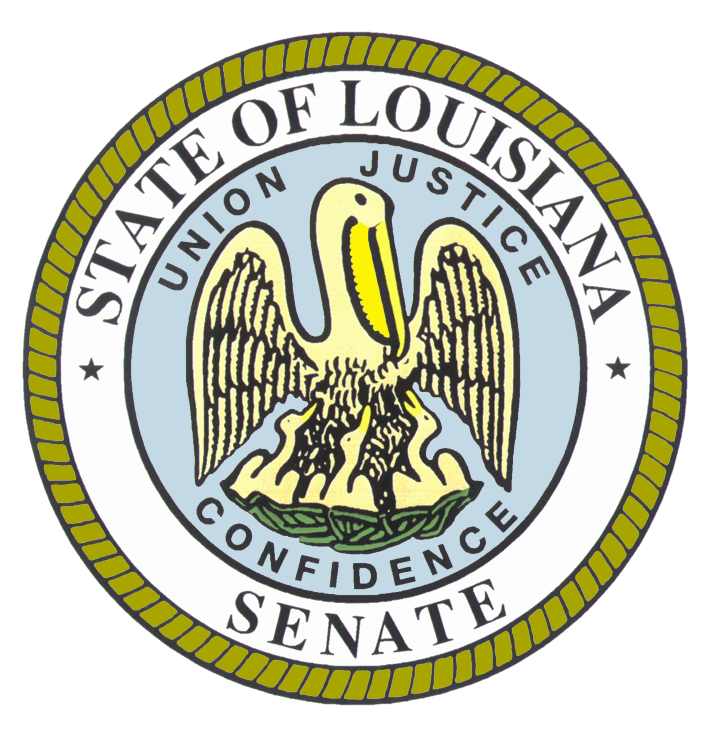 Workforce Commission
Categorical Expenditures at FY26 Recommended
For FY26 Recommended,
the largest Expenditure Category is Other Charges, which makes up 65 percent of Total Expenditures.

Other Charges include pass through grants to local agencies for workforce training and education, Grants for local governments to assist clients in acquiring job skills in the Incumbent Worker Training Program, Worker Protection Services, Vocational Rehabilitation - service provided per Section 110 of the Vocational Rehabilitation Act, Reimbursements to insurance carriers for cost of worker's compensation benefits, and  Jobs for American Graduates (JAG) administration.
12
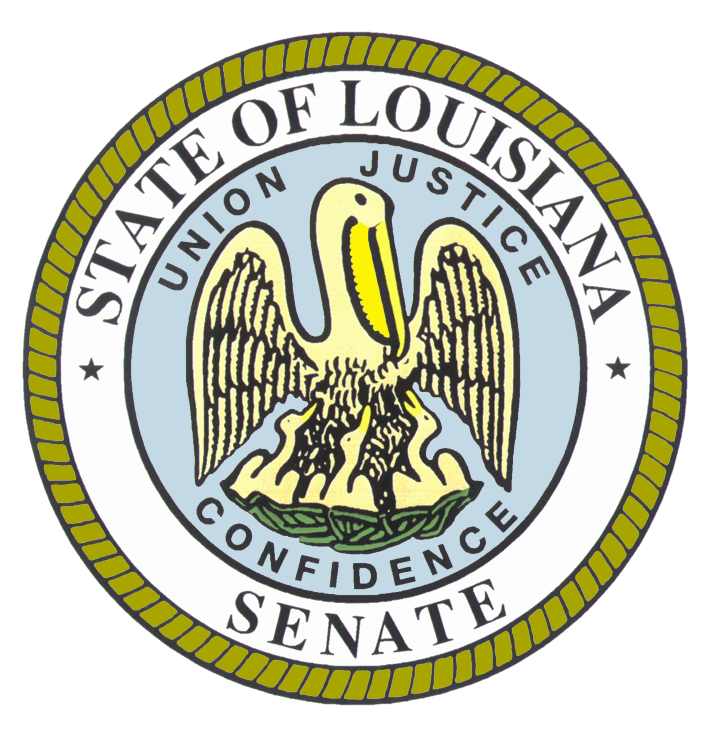 Workforce Commission
FY26 Recommended Categorical Expenditures
Interagency Transfers
$9,085 	Office of Technology Services (OTS) - Telephone and 	Data Line Fees 
$960,049 	Legislative Auditor Fees 
$25,000 	Office of the Governor - Children's Cabinet
$307,091 	Office of Technology Services (OTS) - Telephone and 	Data Line Fees
$1,603,610 	Office of Technology Services (OTS) - Telephone and 	Data Line Fees
$110,993 	Independent Living Part B Council in the Governor's Office 	of Disability Affairs 
$150,000 	Louisiana Military Department - to fund students enrolled 	in the Youth Challenge Program (YCP) 
$731,138 	Office of Technology Services (OTS) - Telephone and 	Data Line Fees
$10,387 	Office of Technology Services (OTS) - Telephone and 	Data Line Fees 
$181,628 	Payment for legal services to the Department of Justice, 	Office of Attorney General
$330,563 	Civil Service Fees & Comprehensive Public Training 	Program (CPTP) Fees 
$906,330 	Office of Risk Management (ORM) 
$11,781,382 	Office of Technology Services (OTS)
$712,535	Office of Technology Services (OTS) - Telephone and 	Data Line Fees 
$55,045 	Uniform Payroll System (UPS) Fees 
$402,495 	Maintenance of State Owned Buildings 
$13,120 	Treasury Fees
$146,142 	Capitol Police Fees 
$32,608 	Office of State Procurement 
$539,186 	Rent in State-Owned Building

(Office of Technology Services payments: $15,155,228)
Professional Services
$207,762 	Design and Implement fully integrated, statewide, Workforce 	System.
$724,226 	Court Reporters to work with Administrative Law Judges to 	provide certified records of all court. 
$736,226 	Contract with Bailiffs to provide security in various courtrooms 	for Administrative Law Judges.
$1,926,029 	Consulting services/project management for Helping 	Individuals Reach Employment (HIRE) system. 
$235,312 	Legal services associated with the collection of delinquent 	unemployment taxes.
$106,208 	Service Delivery System design and integration 
$204,669 	Outreach, Recruitment, Education Awareness and mandatory 	statewide activities 
$173,528 	Provides for occupational forecast and revise the forecast as 	necessary; analyze demand and supply of the labor force
$15,000 	Annual actuarial analysis of the Second Injury Fund
$81,450 	Payments to Westaff temporary personnel, Family Medical 	Leave Act (FMLA) and drug testing outsourcing.
13
Source:  FY26 Executive Budget Supporting Documents.
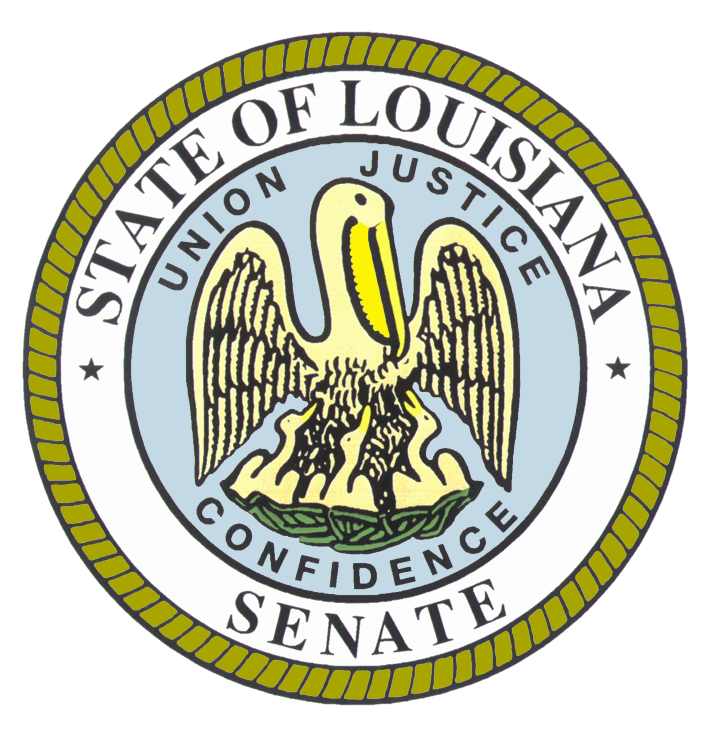 Workforce Commission
FY26 Recommended Categorical Expenditures
Other Charges
$154,015 	Outreach and recruitment
$150,000 	Services related to the administration of the worker's 	compensation system and the worker's compensation 	court (courtroom equipment, etc).
$6,459,249 	Continued support of the Help Individuals Reach Employment 	(HIRE) system - additional infrastructure improvements, 	business continuity and third party escrow
$35,798,270 	Pass through grants to local agencies for workforce training and 	education 
$25,804,012 	Training grants to assist clients in acquiring and enhancing job 	skills in the Incumbent Worker Training Program 
$37,478,010 	Vocational Rehabilitation - service provided per Section 110 of 	the Vocational Rehabilitation Act 
$535,000 	Randolph Sheppard Blind Vending Stand Program and Blind 	Vendors Trust Fund services for the visually impaired 	payments 
$206,877 	Hosting services outsourcing initiatives for Aware, Geosol and 	Justware 
$324,215 	Independent Living Services Part B Grant 
$10,014,115 	Jobs for America's Graduates (JAG) administration and grants to 	local agencies
$58,279,137 	Reimbursements to insurance carriers for cost of worker's 	compensation benefits, when an eligible worker sustains a 	subsequent job related injury.
$279,424 	Security/Janitorial Services
14
Source:  FY26 Executive Budget Supporting Documents.
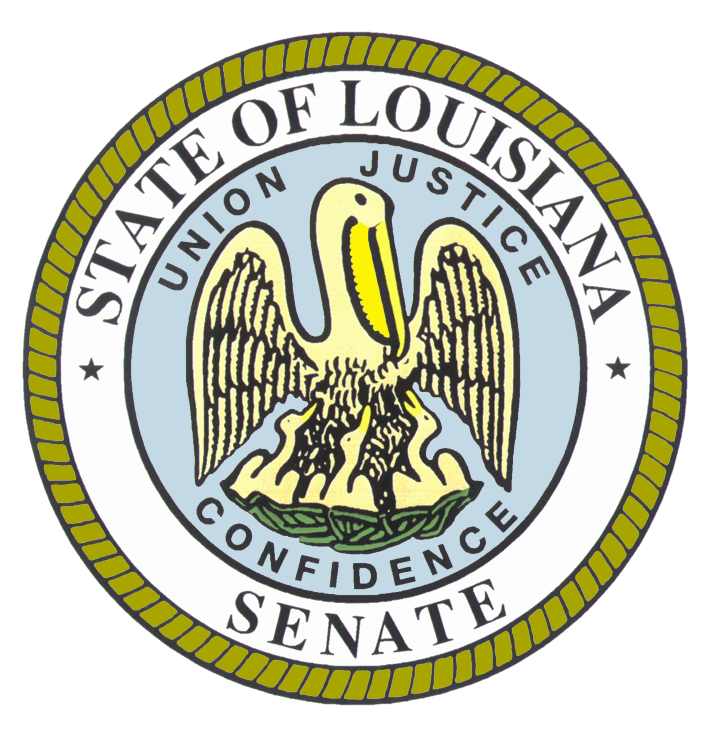 Workforce Commission
FTEs, Authorized T.O., and Other Charges Positions
The full-time equivalent or FTE definition refers to the number of hours considered full-time. For example, if an agency considers 40 hours full time, and there are two employees working 20 hours per week, those two employees would be 1.0 FTE.
Authorized Positions are those referred to in the Table of Organization (or T.O.) for each department. This count includes only those positions paid for from the Salaries expenditure category for the organization units and agencies included in each department’s appropriation. This excludes positions paid for from other expenditure categories, such as wages or per diem.
Other Charges positions are authorized under R.S. 39:2(5)(b) …

(5)(b) "Authorized other charges positions" means the number of positions in an appropriation bill to be funded by the other charges continuing category of the accounting system for the state. The number may be adjusted during a fiscal year in accordance with law.
[Act 377 of 2013 by Rep. Burrell]
Positions coded in the Other Charges expenditure category
These positions are usually associated with federal grants
FY25 number of funded, but not filled, positions as of January 2025 = 101
15
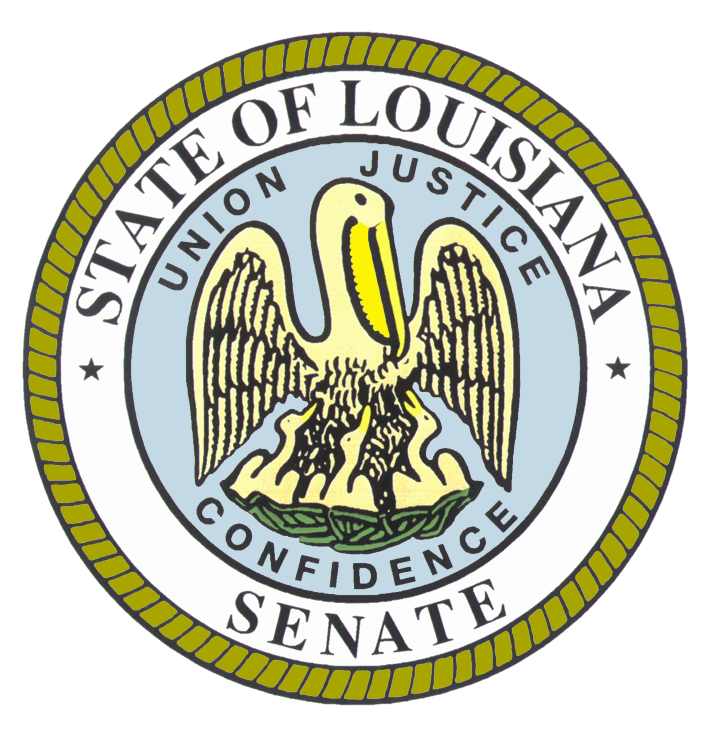 Workforce Commission
Related Employment Information
Salaries and Related Benefits for the 868 Authorized Positions are listed below in Chart 1.  
In Chart 2, benefits are broken out to show the portion paid for active versus retired employees.  
This is where payments for the Unfunded Accrued Liability (UAL) can be found.
Average T.O. Salary = $55,580
1.
Examples of Other Compensation include pay for WAE employees, part-time employees, student workers, etc.
2.
* Remaining Benefits include employer contribution to authorized positions’ retirement, health, Medicare, FICA, Emoluments etc. The authorized positions include authorized T.O. positions and authorized other charges positions, both filled and vacant.
Other Charges Benefits
$0
16
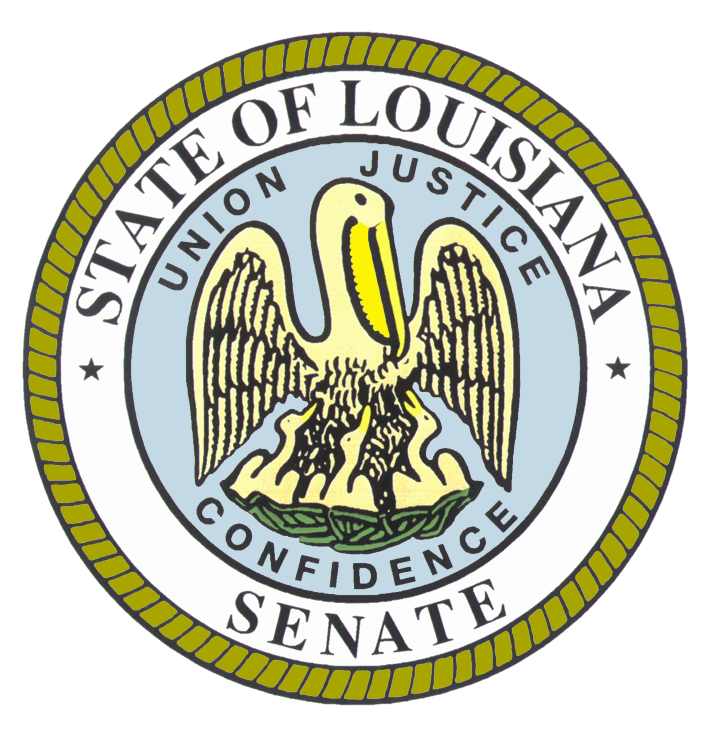 Louisiana Workforce Commission
FY26 Recommended Total Authorized Positions by Agency
Total Authorized Positions
868
17
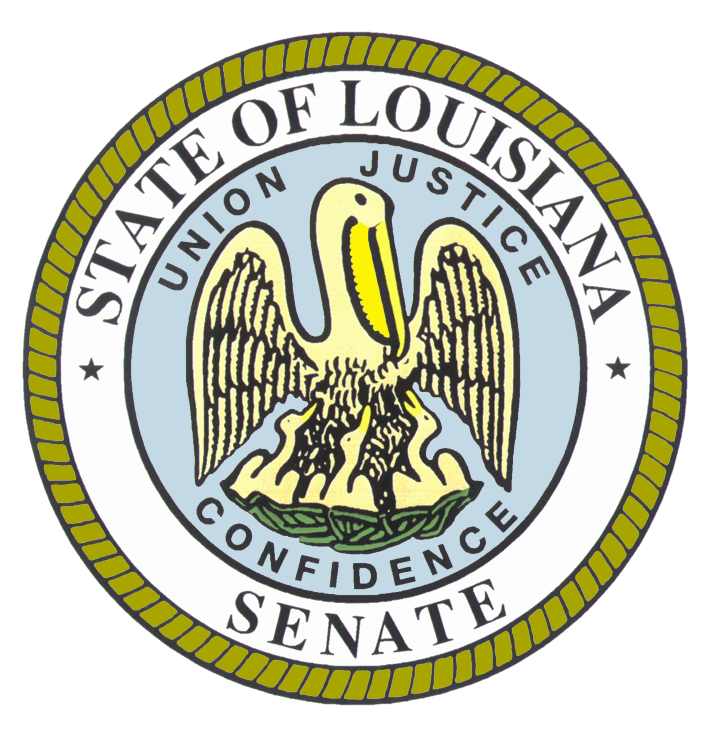 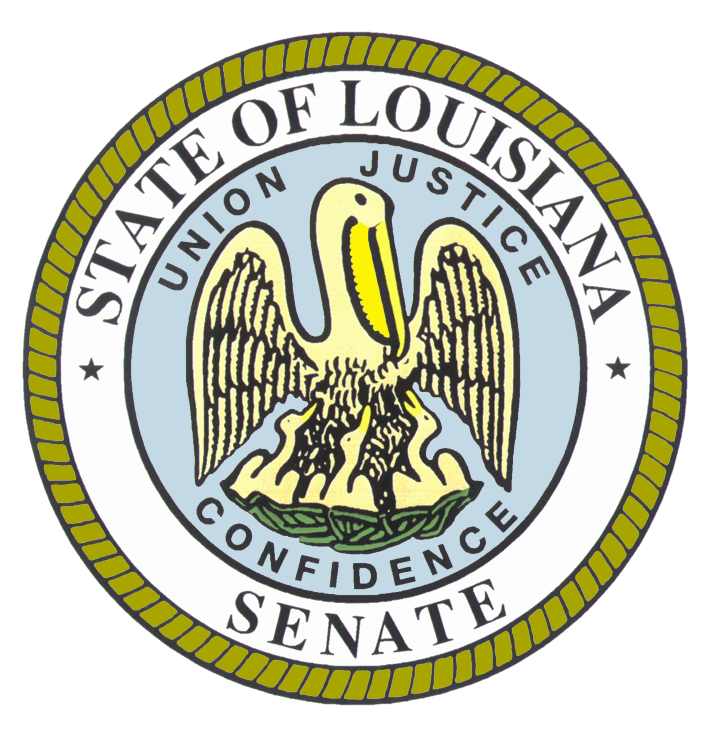 Louisiana Workforce Commission
FY26 Discretionary/Non-Discretionary Comparison
18
14 – Louisiana Workforce Commission
Enacted & FYE Budget vs. Actual Expenditures FY21 to FY24
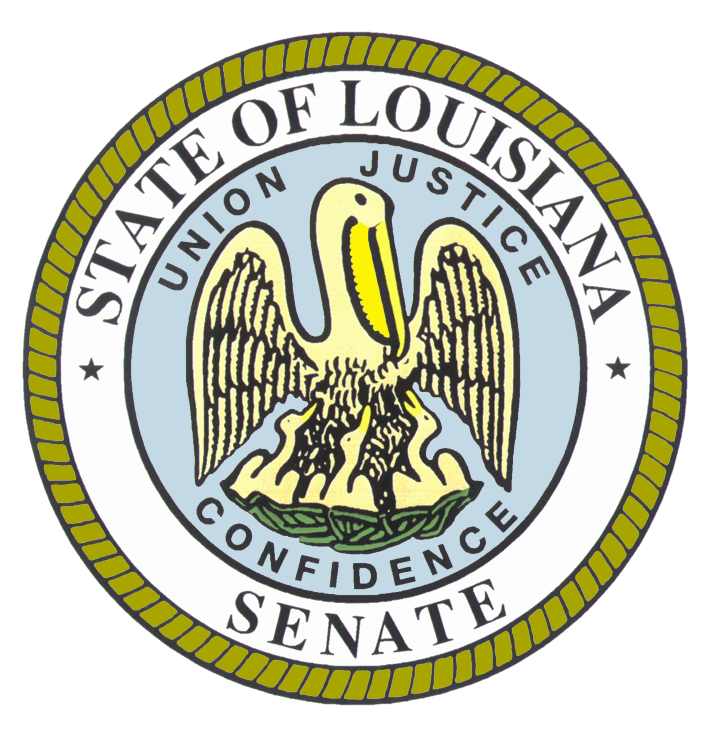 FYE Budget = “Fiscal Year End” Budget includes all in-house and regular BA-7s through June 30 of the fiscal year. For FY25, it is as of January.
FY25 Known Supplemental Needs: 
$0
$281.1 m. = FY25 Adjusted Budget 91.40%
FY24 General Fund Reversions: 
$ 0
19
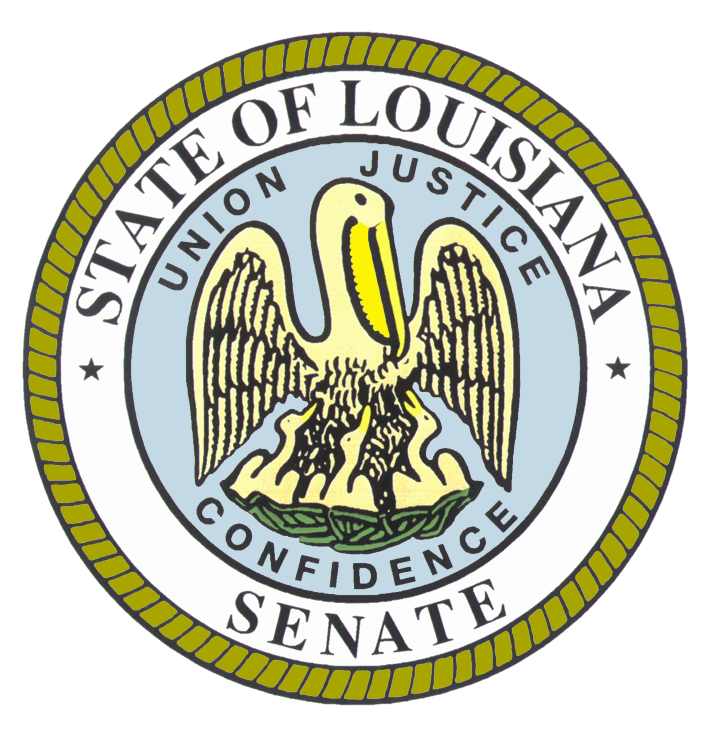 Workforce Commission
Louisiana Rehabilitation Services
In FY26, $37.5 million is provided for Louisiana Rehabilitation Services. Eight million in State General Fund dollars is used as matching funds to draw $29.5 million in Federal Funds. Federal match is $3.69 for every $1.

Louisiana Rehabilitation Services (LRS) assists citizens with disabilities in their desire to obtain or maintain employment and/or achieve independence in their communities by providing rehabilitation services and working cooperatively with business and other community resources. Some of these services and resources are listed below.
20
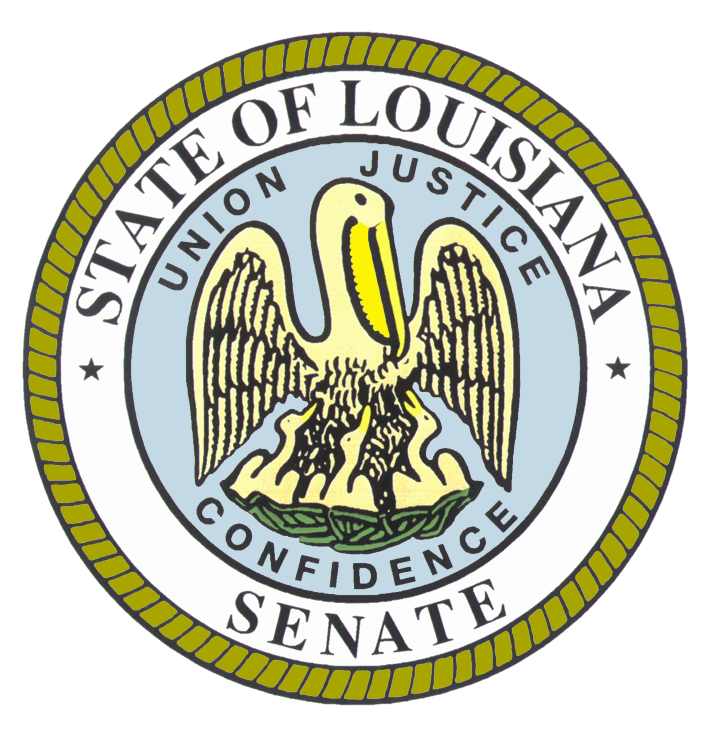 Workforce Commission
Jobs for America’s Graduates
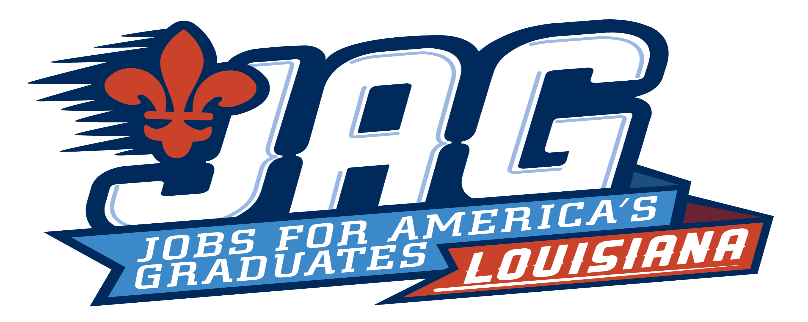 In the FY26 Recommended Budget, the Jobs for America’s Graduates Program is funded at $10 M – (State General Fund - $8.31 M; Interagency Transfers - $1.7 M).

An affiliate of the National Jobs for America’s Graduates Program (JAG), the JAG Program is the nation’s largest dropout prevention and recovery program serving youth 12-21 years of age. JAG provides an educational setting that promotes academic and skills attainment, civic responsibility, leadership development and social awareness that is necessary to become a responsible citizen and productive worker.JAG delivers a unique set of services for students with major obstacles to help them earn a high school diploma. The program also supports students’ pursuing a Career Diploma through early experiences in foundational career skills and career awareness. JAG seeks to increase college attendance and/or youth participation in the labor force. 

JAG was originally housed within the Department of Education and transferred to the Workforce Commission in 2019. The funding source for JAG is State General Fund  and Interagency Transfers from the Department of Children and Family Services.
21
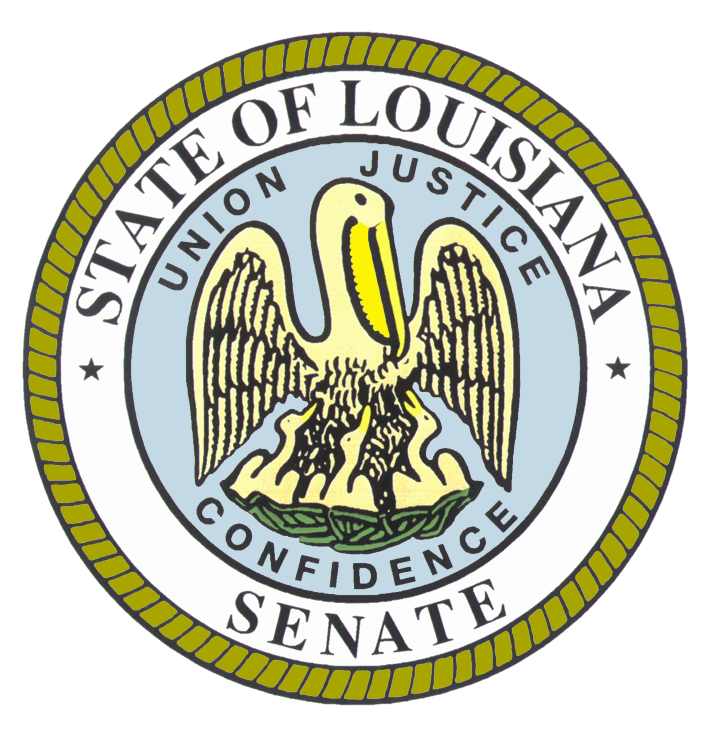 Louisiana Unemployment Rate – 2024 Average
As of January, 2025, Louisiana’s Unemployment Rate is  4.5%, compared to 4.2% last year.
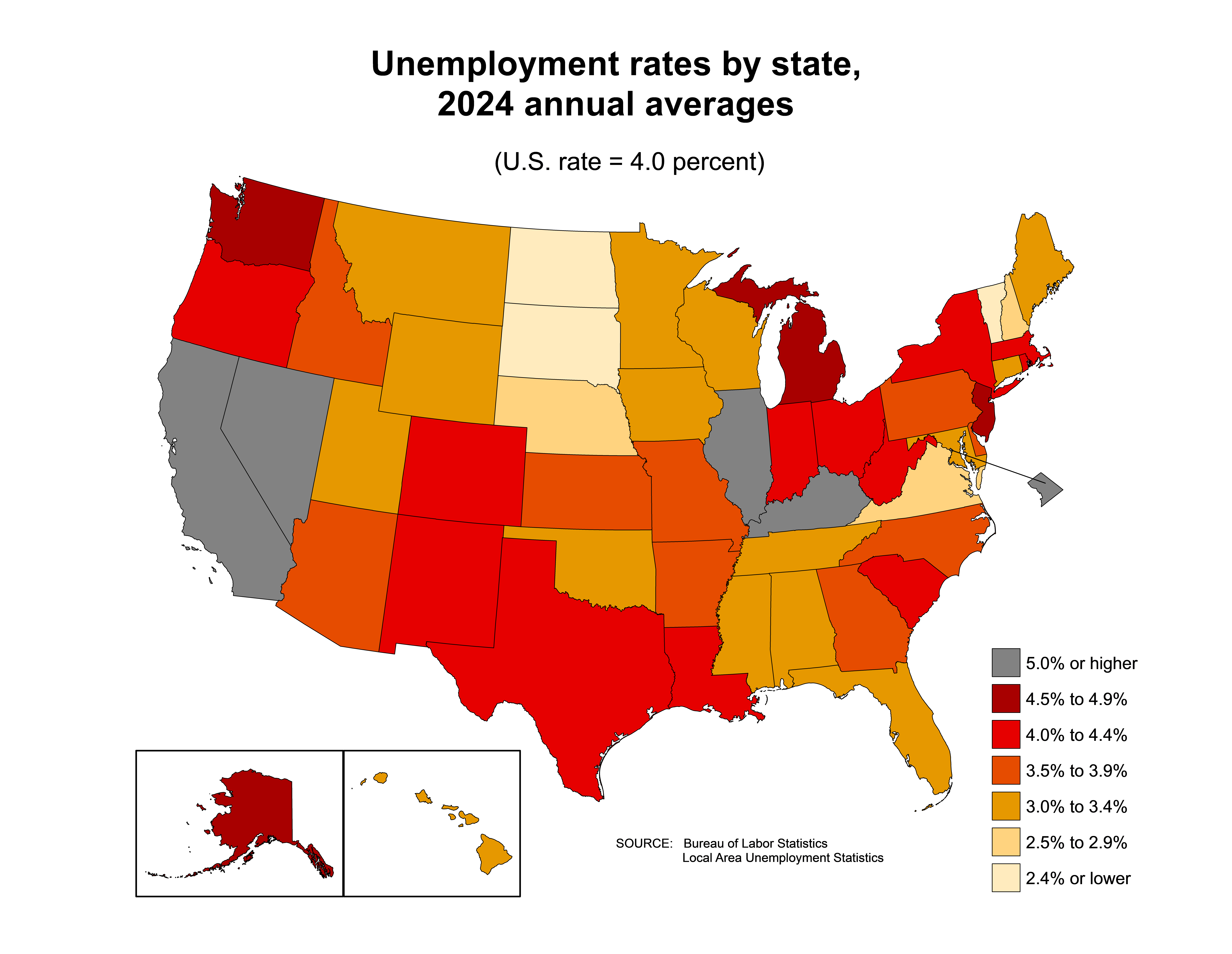 Source:  Bureau of Labor Statistics
22